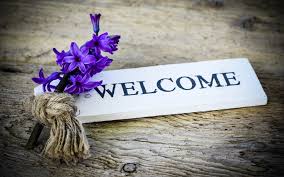 PHẦN 2: THỰC HÀNH SÂN KHẤU HÓA TÁC PHẨM VĂN HỌC
KHỞI ĐỘNG
(?) Những hình ảnh tư liệu gợi cho em nhớ đến những tác phẩm văn học nào? Hãy nối ảnh với tác phẩm phù hợp?
(?) Vì sao những tác phẩm này được chọn chuyển thể thành tác phẩm sân khấu?
(?) Nếu được yêu cầu chuyển thể một tác phẩm văn học thành kịch bản sân khấu, em sẽ chọn tác phẩm nào? Vì sao?
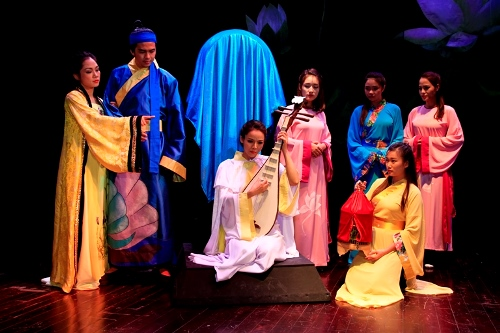 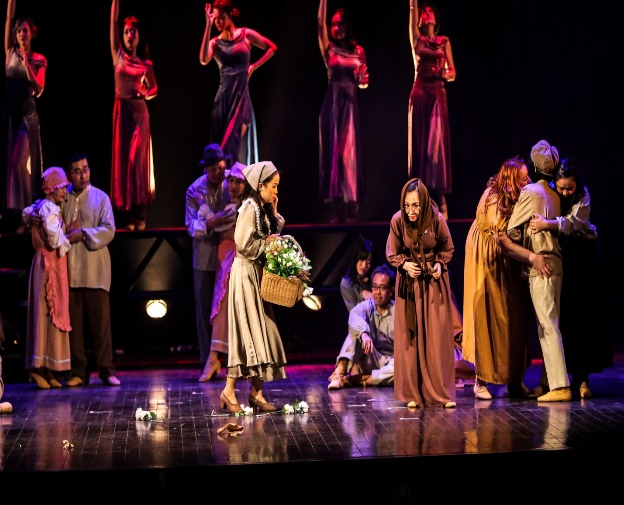 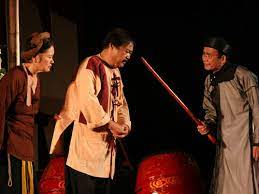 HỒN TRƯƠNG BA DA HÀNG THỊT
NHỮNG NGƯỜI KHỐN KHỔ
TRUYỆN KIỀU
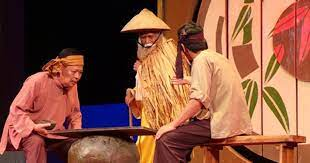 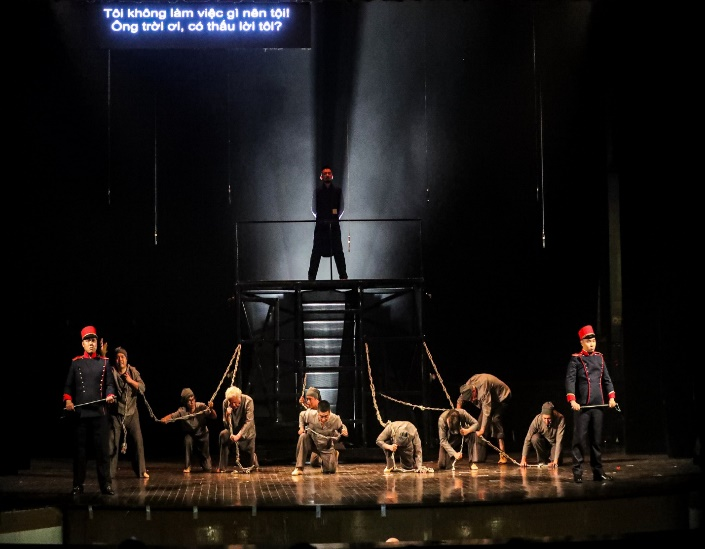 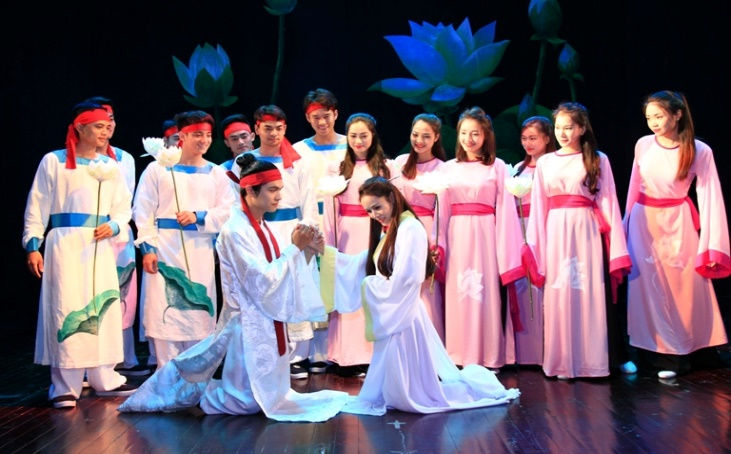 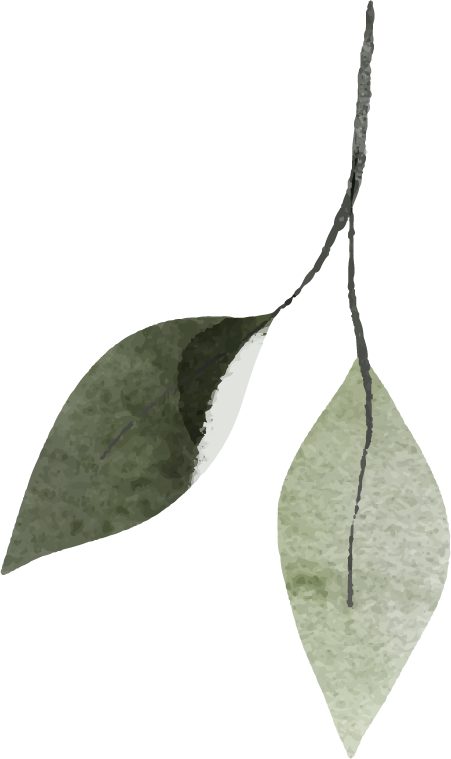 HÌNH THÀNH KIẾN THỨC
Hoạt động 1: Đọc kịch bản

1. Đọc lướt văn bản
Các yếu tố xuất hiện trong kịch bản gồm: cảnh, các nhân vật, cách bố trí không gian, hiệu ứng ánh sáng, âm thanh trên sân khấu.
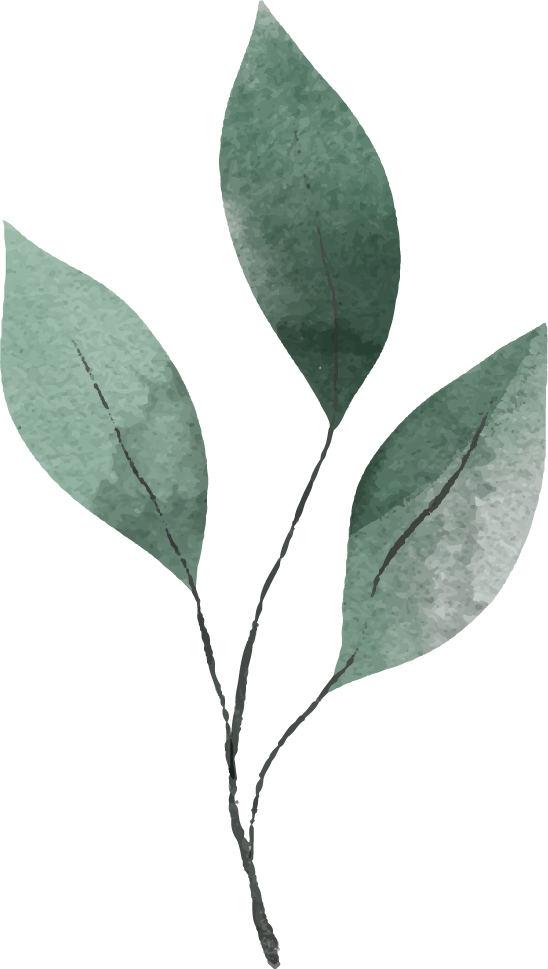 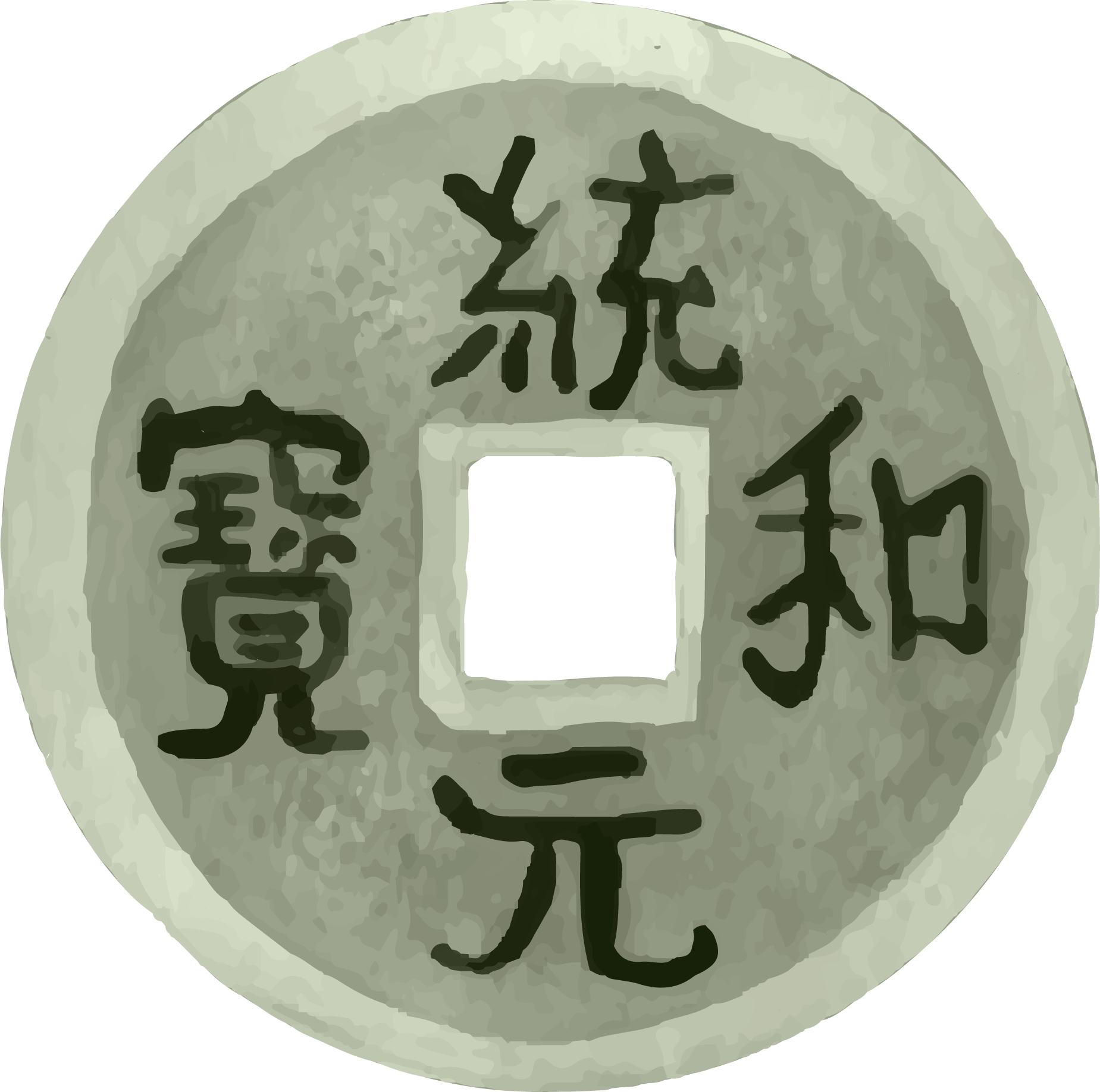 Hoạt động 2: Đọc phân vai
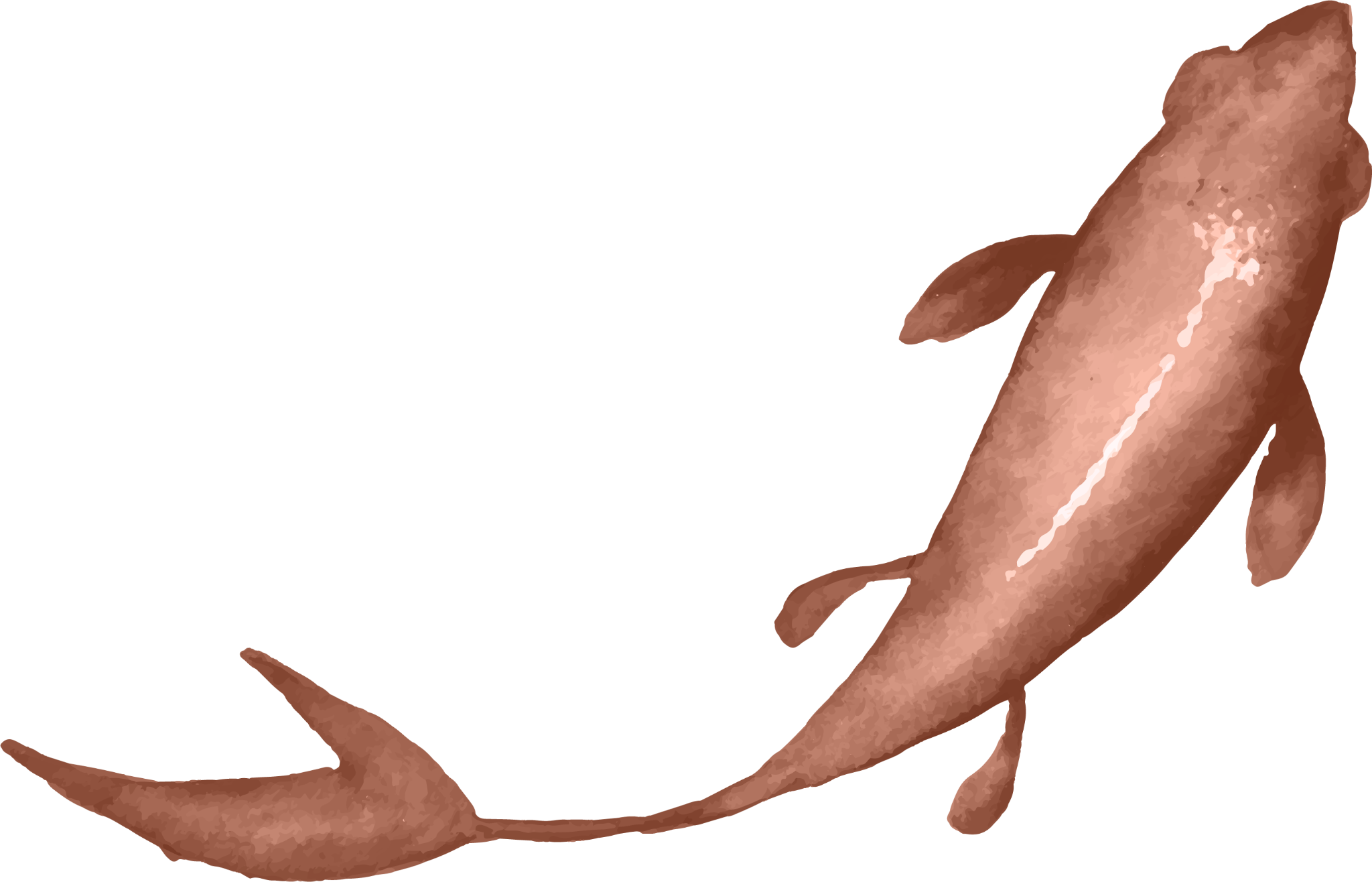 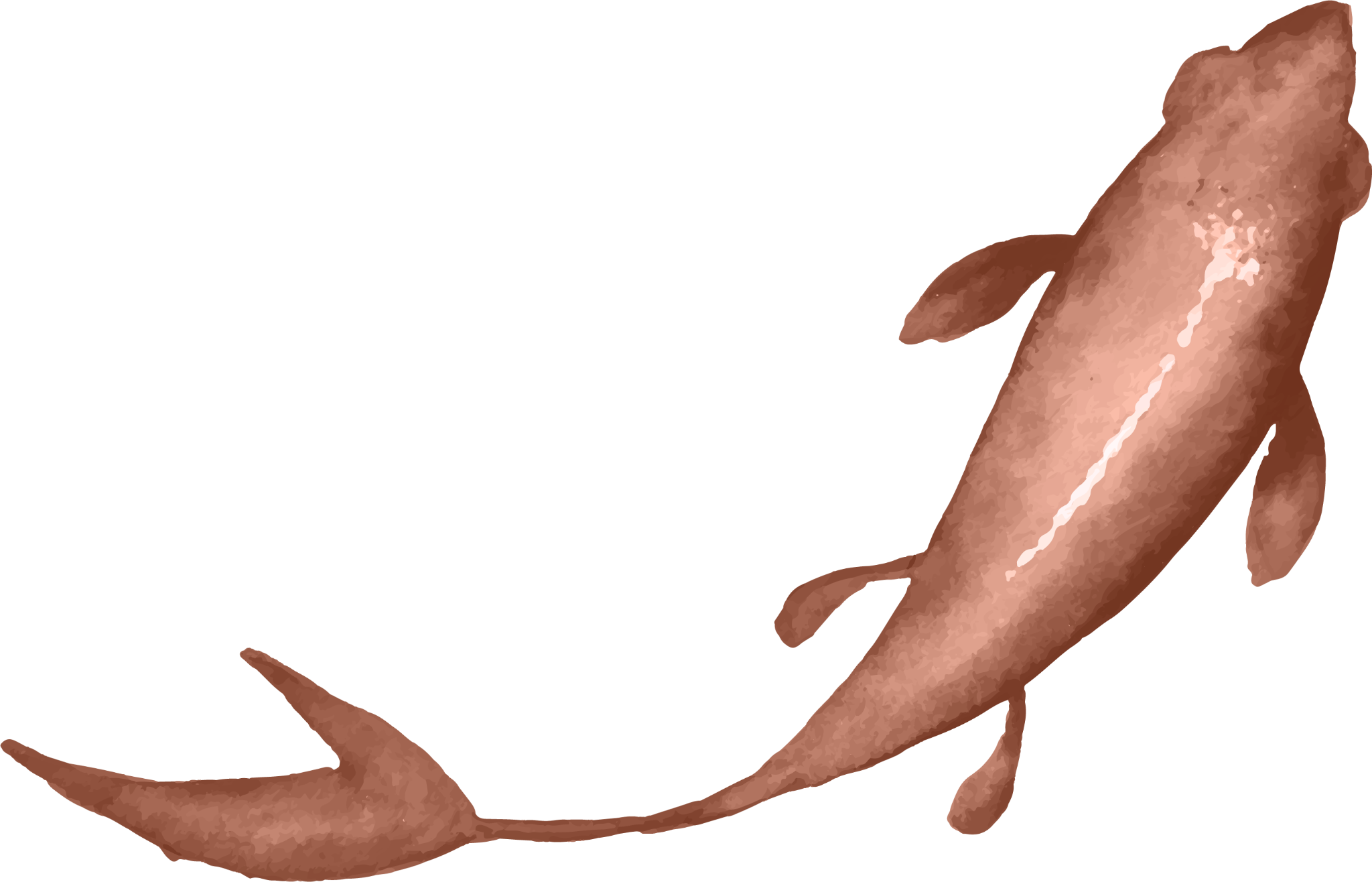 Hoạt động 3: Trả lời câu hỏi
Thảo luận nhóm
Nhóm 6.
 Hãy nêu nhận xét về cách chuyển thể của tác giả trong kịch bản và đề xuất những thay đổi để vở kịch có thể gần gũi hơn với khán giả dựa trên các gợi ý trong chuyên đề học tập ngữ văn lớp 10 SGK tráng 61.
Nhóm 5.
 Theo bạn, khi chuyển thể một tác phẩm văn học sang một kịch bản sân khấu, có thể sáng tạo những gì? Đâu là điều không thể thay đổi?
Nhóm 4.
 Những chỉ dẫn diễn xuất có phù hợp với lời thoại của nhân vật và với nội dung, thông điệp của kịch bản hay không? Nếu được viết lại bạn muốn thay đổi những gì?
Nhóm 2.
 Những đoạn miêu tả nội tâm trong truyện ngắn Vợ chồng A Phủ đã được chuyển thể thành những yếu tố nào trong kịch bản sân khấu? Cách chuyển thể đó tạo nên hiệu ứng gì đối với người xem?
Nhóm 1.
 Kịch bản sân khấu đã có thay đổi như thế nào về bố cục so với tác phẩm văn học? Sự thay đổi đó có thuyết phục không?Vì sao?
Nhóm 3.
 Các yếu tố như âm thanh, ánh sáng, đạo cụ … đã được sử dụng như thế nào trong kịch bản sân khấu? Nếu biểu diễn vở kịch, bạn sẽ điều chỉnh những yếu tố đó ra sao để phù hợp với điều kiện hiện có của mình?
Câu 1: Kịch bản sân khấu đã có thay đổi như thế nào về bố cục so với tác phẩm văn học? Sự thay đổi đó có thuyết phục không?Vì sao?
- Tác giả kịch bản sân khấu đã đặt cảnh vui nhộn, tràn đầy sức sống của lễ hội lên đầu vở kịch, đồng thời lồng ghép đoạn miêu tả sự tuyệt vọng, cơ cực, lầm lũi của Mị trong quá khứ với đoạn miêu tả sự trỗi dậy khát khao hạnh phúc của Mị trong đêm tình mùa xuân. Sự lồng ghép này được thể hiện trên sân khấu bằng cách cho đồng hiện 2 nhân vật Mị quá khứ và Mị hiện tại. Thông qua sự đồng hiện này, tác giả kịch bản muốn nhấn mạnh sự xung đột bên trong nhân vật Mị.
- Do những giới hạn về thời gian, không gian và do yêu cầu phải tác dộng mạnh mẽ tới trực quan của người xem nên khi đưa một tác phẩm văn học lên sân khấu, đạo diễn có thể thay đổi bố cục của tác phẩm, tỉnh lược hoặc tô đậm những sự kiện, nhân vật. Sự thay đổi này được coi là thuyết phục khi nó làm nổi bật được ý tưởng sáng tạo của đạo diễn và tạo nên sự lôi cuốn, hấp dẫn với người xem.
Câu 2: Những đoạn miêu tả nội tâm trong truyện ngắn Vợ chồng A Phủ đã được chuyển thể thành những yếu tố nào trong kịch bản sân khấu? Cách chuyển thể đó tạo nên hiệu ứng gì đối với người xem?
- Trong kịch bản sân khấu, nội tâm nhân vật được chuyển thể thành các yếu tố như chỉ dẫn về diễn xuất của diễn viên, lời độc thoai của nhân vật. Điểm sáng tạo đặc biệt trong kịch bản sân khấu là tác giả đã chuyển lời độc thoại thành lời hát: Lời hát của Mị hiện tại trong cảnh thứ 2, lời hát theo lối đối đáp giao duyên của Mị và A Phủ trong cảnh Mị cởi trói cho A Phủ. Bằng cách chuyển lời độc thoại thành lời hát, tác giả có thể tận dụng tối đa hiệu ứng âm nhạc trong việc biểu đạt cảm xúc của nhân vật, đồng thời gây ấn tượng mạnh với người xem. Bằng cách sử dụng lời hát theo lối đối đáp giao duyên để bộc lộ nội tâm của Mị và A Phủ, tác giả đã diễn tả đước sự đồng cảm của hai nhân vật.
Vai trò và đặc trưng của lời thoại trong nghệ thuật sân khấu: 
+ Lời thoại là một phương tiện quan trọng nhất để bộc lộ nội tâm.
+ Các yếu tố như giai điệu, tiết tấu trong âm nhạc có thể được lông ghép vào lời thoại để gia tăng khả năng bộc lộ nội tâm nhân vật và hấp dẫn người xem.
PHIẾU HỌC TẬP SỐ 1
Câu 3: Các yếu tố như âm thanh, ánh sáng, đạo cụ … đã được sử dụng như thế nào trong kịch bản sân khấu? Nếu biểu diễn vở kịch, bạn sẽ điều chỉnh những yếu tố đó ra sao để phù hợp với điều kiện hiện có của mình?
PHIẾU HỌC TẬP SỐ 1
PHIẾU HỌC TẬP SỐ 2
Câu 4: Những chỉ dẫn diễn xuất có phù hợp với lời thoại của nhân vật và với nội dung, thông điệp của kịch bản hay không? Nếu được viết lại bạn muốn thay đổi những gì?
-Phù hợp: biểu cảm 
Chưa phù hợp: hành động HÉT ( dễ gây sự chú ý với người nhà Pá tra. Không phù hợp với việc chạy trốn)
Cúi đầu suy nghĩ. Ngẩng mặt dậy. Chạy theo A Phủ với sự quả quyết. Nói trong hơi thở gấp.
Cúi đầu suy nghĩ. Ngẩng mặt dậy. Giọng quả quyết, vội vã, hét
A Phủ cho tôi theo với
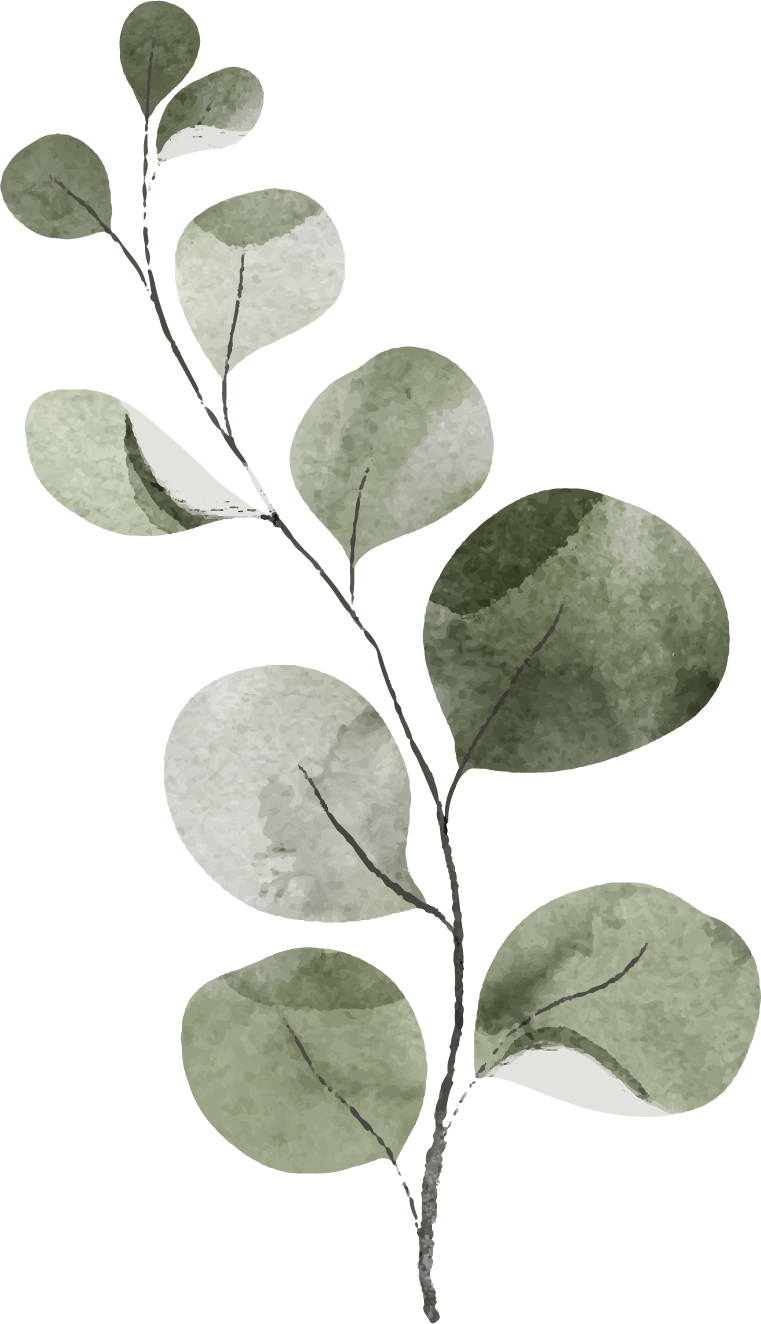 Câu 5: Theo bạn, khi chuyển thể một tác phẩm văn học sang một kịch bản sân khấu, có thể sáng tạo những gì? Đâu là điều không thể thay đổi?
Sân khấu hóa là một hoạt động tiếp nhận, cho phép sự tự do sáng tạo, đồng kiến tạo của tập thể biên kịch, đạo diễn, diễn viên. Vì thế ta có thể thay đổi bố cục, lược bỏ nhân vật, sự kiện, thêm vào các nhân vật, sự kiện mới, thay đổi thông diệp của tác phẩm, hoặc làm mới các nhân vật. Tuy nhiên, việc sáng tạo đó vẫn nên được thực hiện dựa trên sự tôn trọng những yếu tố khách quan của tác phẩm gốc đồng thời phải đảm bảo được giá trị thẩm mĩ của tác phẩm sân khấu.
Câu 6: hãy nêu nhận xét về cách chuyển thể của tác giả trong kịch bản và đề xuất những thay đổi để vở kịch có thể gần gũi hơn với khán giả dựa trên các gợi ý trong chuyên đề học tập ngữ văn lớp 10 SGK tráng 61.
PHIẾU HỌC TẬP SỐ 3
PHIẾU HỌC TẬP SỐ 3
TÓM LẠI: 
- Các yếu tố cấu thành nên một kịch bản sân khấu gồm: lời thoại, hành động, lời dẫn, bố cục, âm thanh, ánh sáng, diễn xuất, đạo cụ
- Nắm được ngôn ngữ của nghệ thuật sân khấu, các yếu tố cấu thành để có thể cảm thụ, đánh giá được các tác phẩm sân khấu.
LUYỆN TẬP
Xác định các thành tố (nhân vật, lời thoại, chỉ dẫn sân khấu, âm thành, ánh sáng…) có trong đoạn kịch bản sân khấu sau đây.
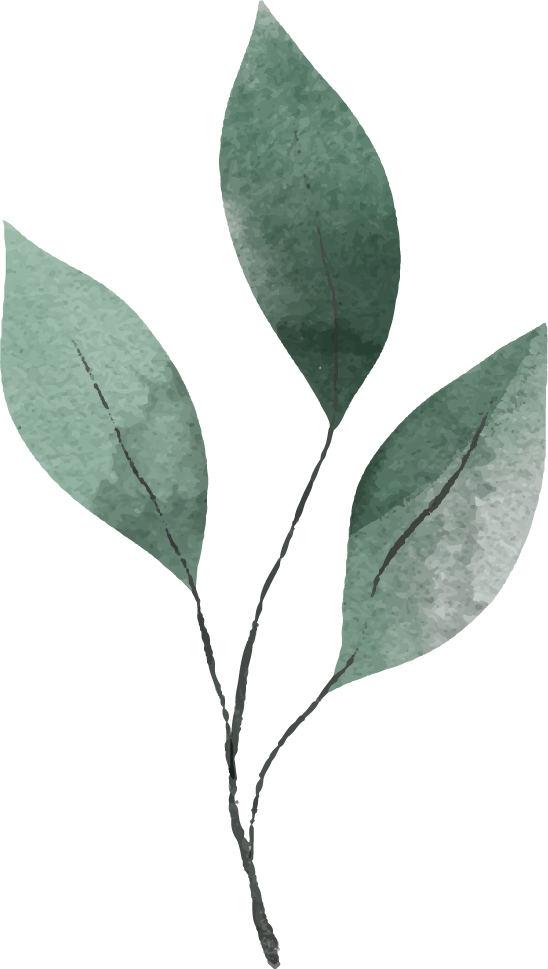 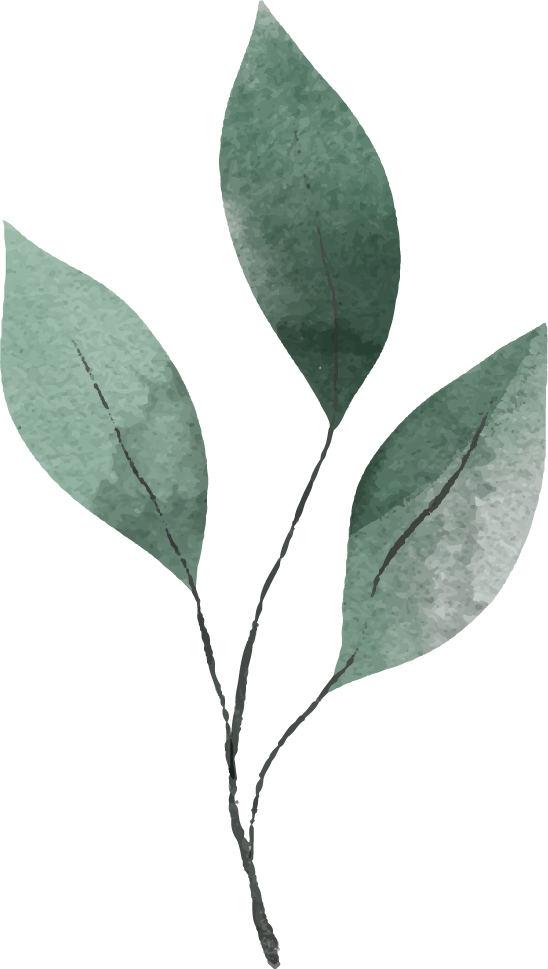 VIII. ĐOẠN KẾT
(Vườn cây rung rinh ánh sáng. Ở một góc nhà đó hiện lên cảnh tượng cu Tỵ đang ôm chầm lấy mẹ. Chị Lụa cuống quýt vuốt ve con.. Bà vợ Trương ba xuất hiện ở phía trước sân khấu) 
Vợ Trương Ba 
Ông ở đâu? Ông ở đâu? 
(Giữa màu xanh vườn cây, Trương Ba chập chờn xuất hiện) 
Trương Ba 
Tôi đây bà ạ! Tôi vẫn ở liền ngay bên bà đây, ngay trên bậc cửa nhà ta, trong ánh lửa bà nấu cơm, cầu ao bà vo gạo, trong cái cơi bà đựng trầu, con dao bà rẫy cỏ… 
Không phải mượn thân ai cả, tôi vẫn ở đây trong vườn cây nhà ta, trong những điều tốt lành của cuộc đời, trong mỗi cây cái Gái nâng niu.. 
(Dưới một gốc cây hiện ra cu Tỵ và cái Gái) 
Cái Gái 
(Tay cầm một trái na) Cây na này ông nội tớ trồng đấy! Quả ta mà ngon lắm. A! ta ăn chung nhé! (Bẻ quả na đưa cho cu Tỵ một nửa. Đôi trẻ ăn ngon lành. Cái Gái lấy những hạt na vùi xuống đất) 
Cu Tỵ 
Cậu làm gì thế? 
Cái Gái 
Cho nó mọc thành cây mới! ông nội tớ bảo vậy. Những cây sẽ nối nhau mà lớn khôn. Mãi mãi…
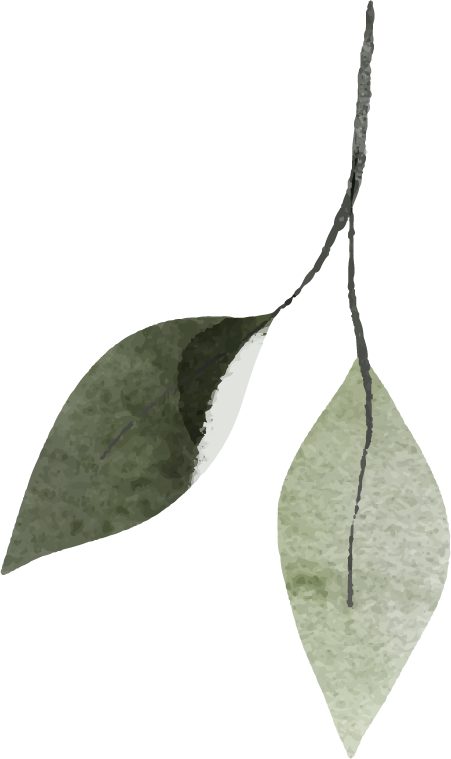 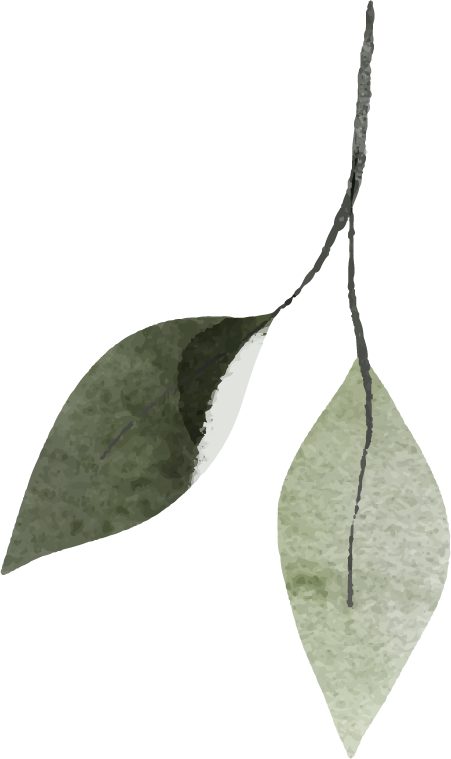 VẬN DỤNG
Chuyển thể 1 đoạn trong tác phẩm văn học mà em được học thành một trích đoạn kịch.
THANK YOU!
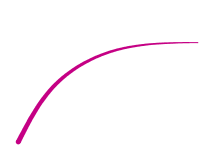 KỊCH BẢN
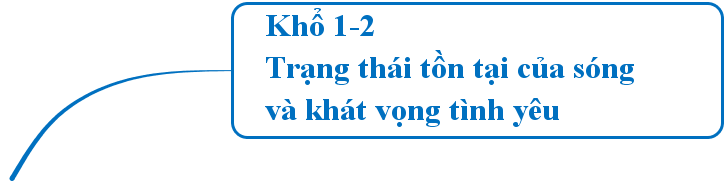 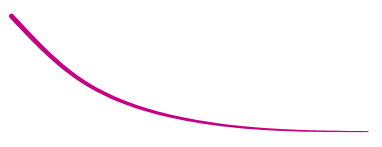 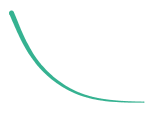 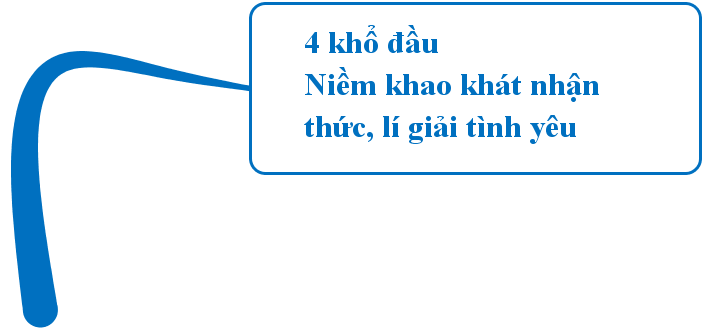 NHÂN TỐ CƠ BẢN
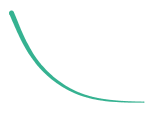 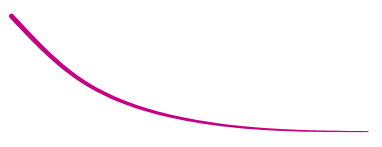 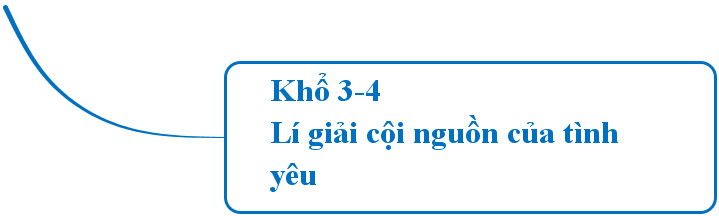 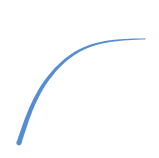 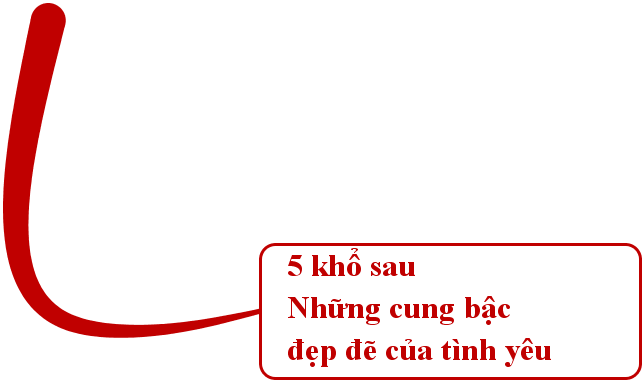 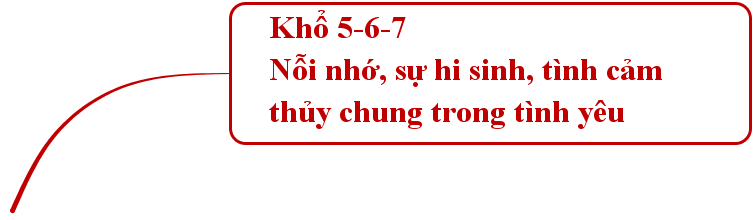 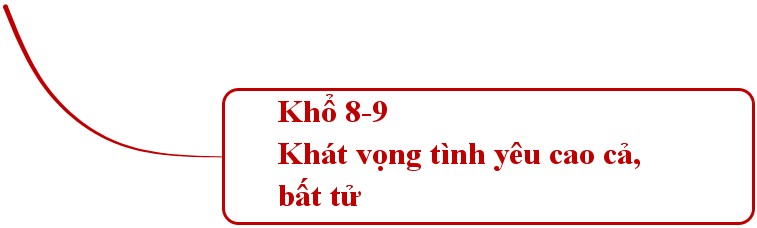 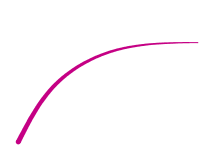 Độc thoại
Lời thoại
KỊCH BẢN
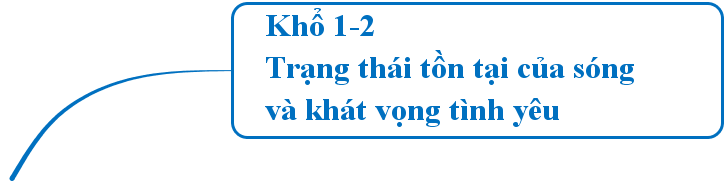 KỊCH BẢN
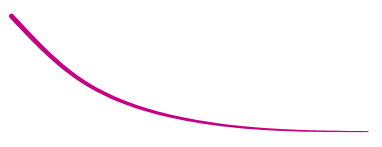 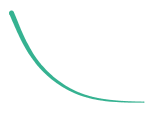 Đối thoại
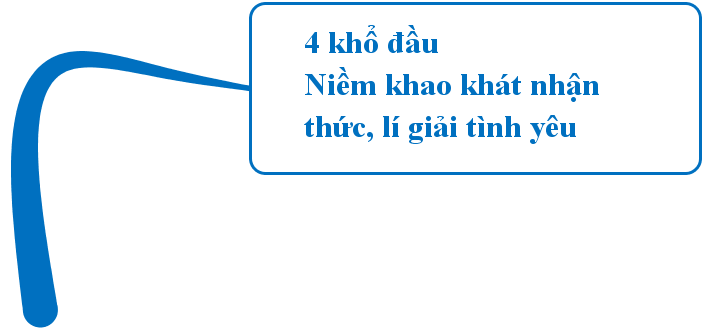 Bàng thoại
Hành động kịch
NHÂN TỐ CƠ BẢN
Bên ngoài
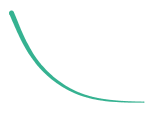 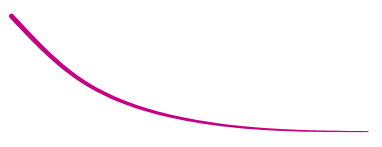 Bên trong
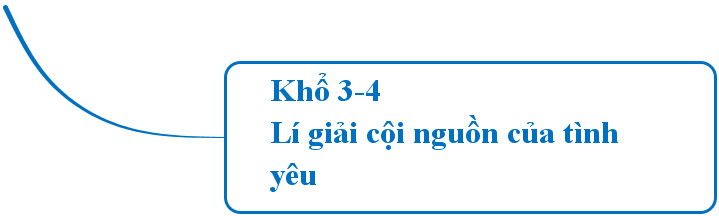 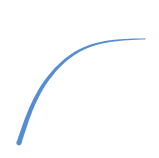 Kịch bản
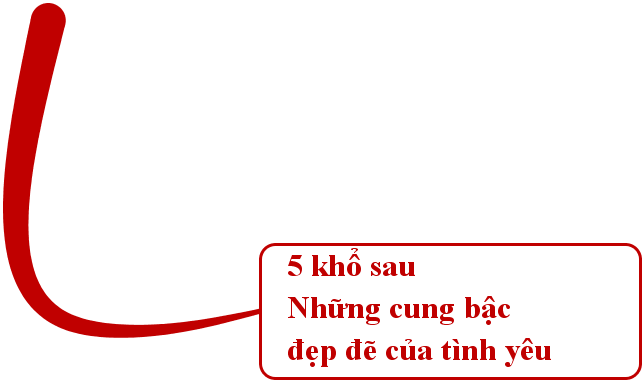 Đạo diễn
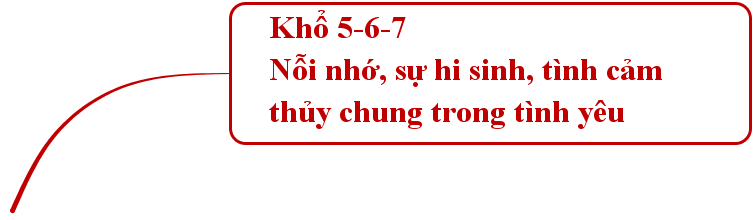 Diễn viên
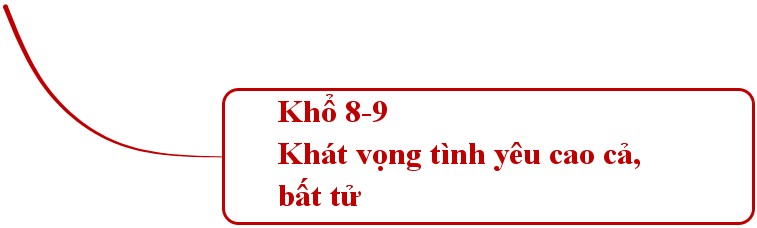 DÀN DỰNG
II. Các bước sân khấu hóa tác phẩm văn học
01
Hình thành ý tưởng
02
Lập dàn ý kịch bản
Viết kịch bản
03
04
Tập dượt và chỉnh sửa theo kịch bản
05
Biểu diễn
Bước
01
Hình thành ý tưởng
THẢO LUẬN NHÓM
Lớp chia thành 3 nhóm, mỗi nhóm chọn một hiện tượng văn học yêu thích.
Chuyện chức phán sự đền Tản Viên, Lão Hạc, Chữ người tử tù…)
- Yêu cầu hoàn thành phiếu học tập số 1 dựa vào sách giáo khoa Tr.62-63?
- Thời gian:
Phiếu học tập số 1
Trình bày kết quả thảo luận
Phiếu học tập số 1
Gợi ý: Chuyện chức phán sự đền Tản Viên
Tầm quan trọng của việc xây dựng ý tưởng
Thể hiện được quan niệm, cái nhìn
Định hướng được hình thức biểu diễn
Bước
02
LẬP DÀN Ý CHO KỊCH BẢN
THẢO LUẬN NHÓM
3 nhóm xây dựng dàn ý dựa trên ý tưởng đã có ở trên
Thời gian:
Phiếu học tập số 2
Trình bày kết quả thảo luận
Tầm quan trọng của việc lập dàn ý
Giúp bao quát cấu trúc nội dung và diễn biến của vở kịch
Sắp xếp các phân cảnh theo diễn biến một cách logic
Định hướng cụ thể cho khâu viết kịch bản
Bước
03
VIẾT KỊCH BẢN
Tác phẩm: 
Chuyện chức phán sự đền Tản Viên
Nhiệm vụ ở nhà
Nhiệm vụ trên lớp
Nhiệm vụ trên lớp
Chia lớp thành 4 nhóm làm cùng 1 nhiệm vụ:
Thảo luận và viết thử một đoạn kịch bản cho cảnh 3 - Tử Văn ở Địa ngục trong tình huống Tử Văn bị tên tướng giặc gán tội và Diêm Vương  không cho vào xét xử theo cấu trúc gợi ý:
Phiếu học tập số 3
Trình bày kết quả thảo luận
Ví dụ
Lưu ý khi viết kịch bản
Ghi tiêu đề kịch bản, tên tác giả, tác phẩm văn học được chuyển thể ở phần mở đầu kịch bản.
Ghi tiêu đề và mô tả bối cảnh (thời gian, địa điểm, tóm lược nhân vật…) cho mỗi cảnh.
Viết lời thoại nhân vật cần toát lên tính cách, nhân phẩm của nhân vật; thể hiện được mức độ xung đột kịch; gây ấn tượng cho người xem.
Viết chỉ dẫn kịch gồm:
   + Chỉ dẫn diễn xuất cho diễn viên lột tả được đặc điểm, trạng thái của nhân vật: ngữ điệu, sắc mặt, ánh mắt, điệu bộ, cử chỉ, thái độ, tâm trạng…
   + Chỉ dẫn sân khấu về: các nhân vật ra/vào, âm thanh, ánh sáng…góp phần hỗ trợ diễn xuất và tạo ấn tượng thị giác, thính giác, cảm giác… cho người xem.
Nhiệm vụ ở nhà
Chia lớp thành 4 nhóm, mỗi nhóm thực hiện viết hoàn thiện 1 cảnh của vở kịch
Nhóm 1: Hồi I – Cảnh ngôi đền
Nhóm 2: Hồi II – Cảnh nhà Tử Văn
Nhóm 3: Hồi III – Cảnh địa ngục
Nhóm 4: Hồi IV – Cảnh làng quê
Trình bày kết quả thảo luậnThống nhất kịch bản
Bước
04
Tập dượt theo kịch bảnvà chỉnh sửa theo kịch bản
Lập kế hoạch học tập 
và chuẩn bị vật chất
Hãy lập bản kế hoạch học tập theo mẫu?
Bước
05
BIỂU DIỄN
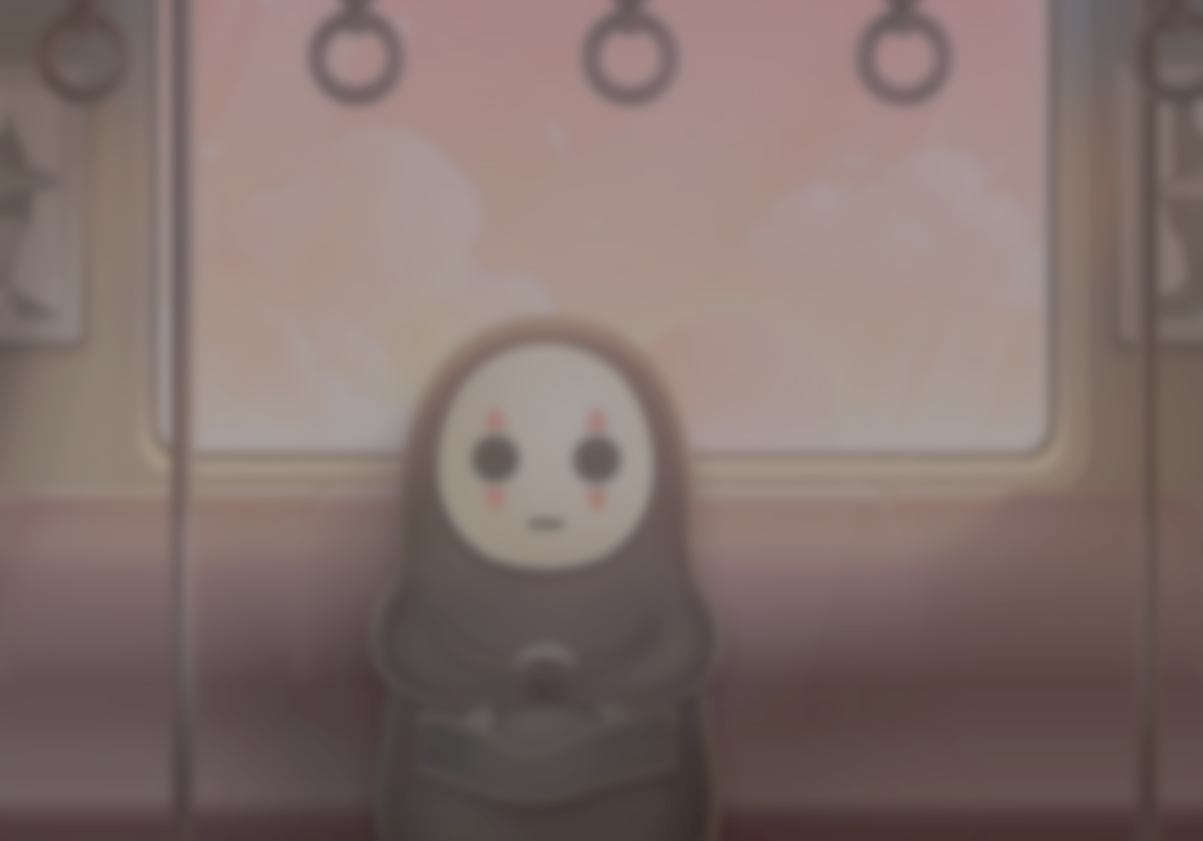 Video trình diễn của HS
Bảng nhận xét, đánh giá
Lưu ý trong quá trình biểu diễn
Giọng nói trên sân khấu khác giọng nói đối thoại trong giao tiếp đời thường, vì đó là giọng của nhân vật.
Cử chỉ, hành động, hình thể cần lột tả rõ ý chí, động cơ, tính cách của từng nhân vật.
Phông nền sân khấu mang tính ước lệ, vừa phải lột tả được thông điệp của vở kịch, vừa phải đem lại cho người xem cảm giác đó là không gian tự nhiên.
Âm thanh, ánh sáng, đạo cụ,… cần được phối hợp để lôi cuốn người xem và góp phần biểu đạt thông điệp của vở diễn.
IV. THỰC HÀNH
TRAO ĐỔI
Sự khác nhau giữa ngôn ngữ văn bản văn học và ngôn ngữ văn bản sân khấu (kịch bản)?
So sánh ngôn ngữ văn bản văn học 
và kịch bản sân khấu
Viết kịch bản sân khấu hóa cho đoạn trích lão Hạc sang nhà ông giáo nói chuyện đã bán Cậu Vàng?
‘‘Hôm sau lão Hạc sang nhà tôi. Vừa thấy tôi, lão báo ngay:     - Cậu Vàng đi đời rồi, ông giáo ạ!      … Cuộc đời quả thật cứ một ngày một thêm đáng buồn...”
THẢO LUẬN NHÓM
Lớp chia làm 3 nhóm: Viết kịch bản: Đặt tên cho cảnh; Mô tả bối cảnh, tóm tắt nhân vật; viết lời thoại và chỉ dẫn kịch.
Trình bày kết quả thảo luận
Thank you!!!